Bears
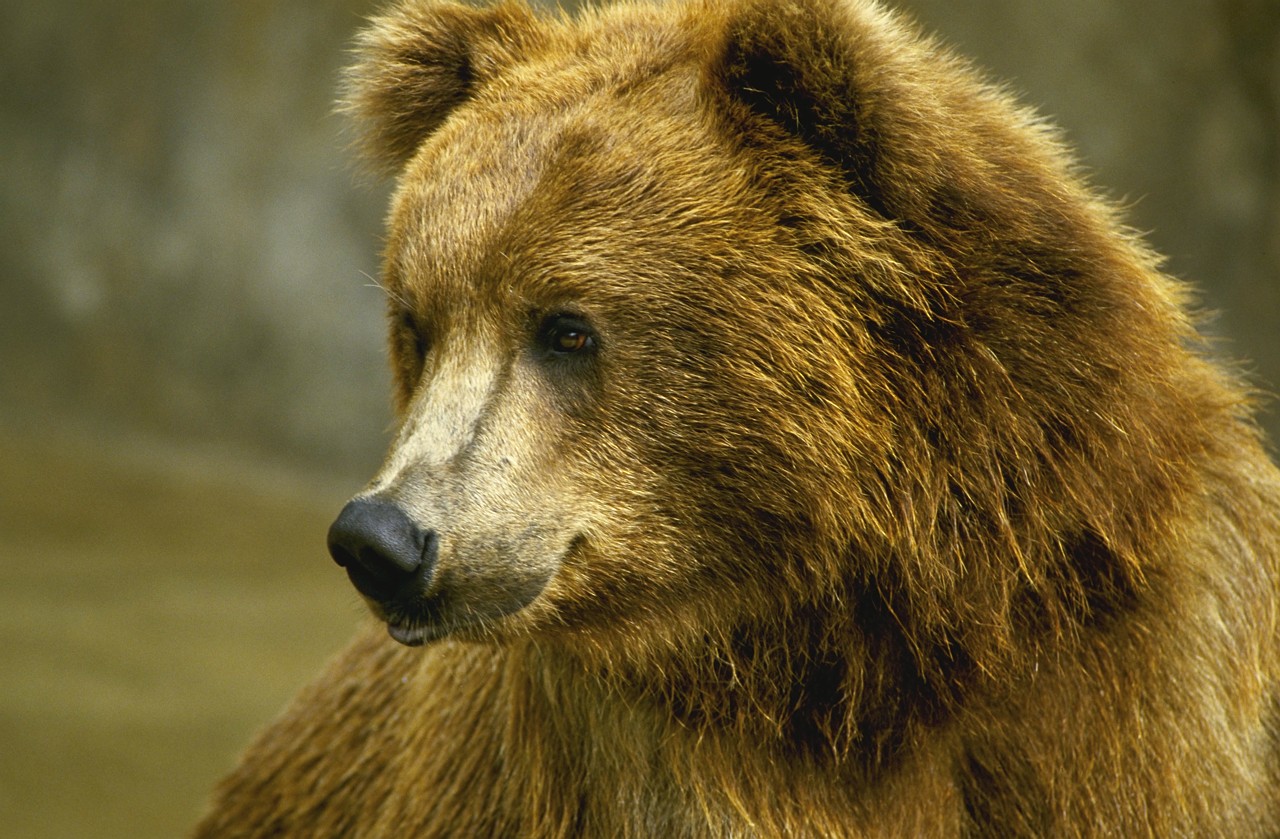 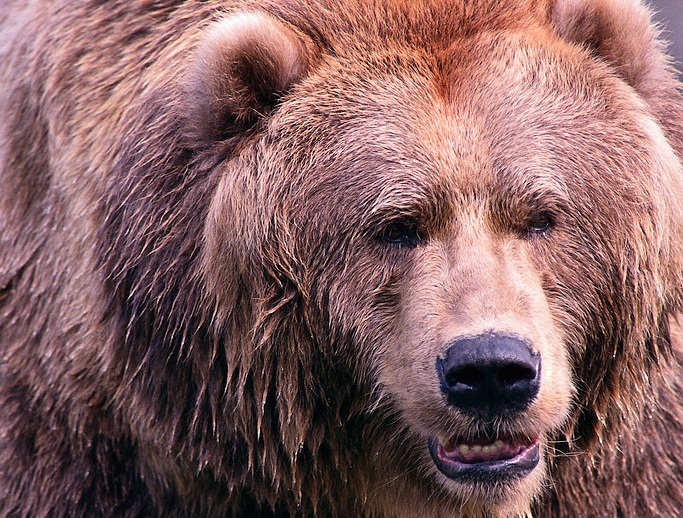 Where do they live?
What do they eat?
How big do they get?
Are bears dangerous?
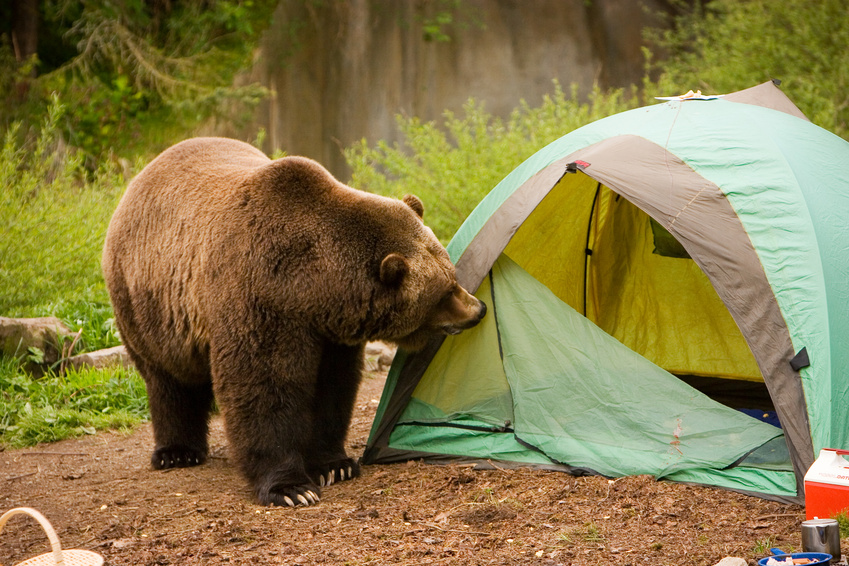